The SICC: Connecting Agencies, People & Ideas through Advising & Assisting
An Orientation to the 
Roles and Responsibilities of an SICC

Sharon Ringwalt, Early Childhood Technical Assistance Center (ECTA Center), IDEA Data Center (IDC), and CDC Early Hearing Detection and Intervention Team (EHDI) 
Judy Swett, ECTA and PACER Centers
Siobhan Colgan, ECTA and IDC Centers
DARLA Gundler, MA Part C and DaSy Center
August 14, 2016
Agenda
9:00 – 9:20 Welcome and introductions
9:20 – 9:30 Overview for the day
9:30 – 10:00 Introduction to the new SICC/SAP website and quarterly 	webinars
10:00 – 10:20 Update on DEC Recommended Practices 
10:20 – 11:40 Developing an orientation manual for your SICC 
11:40 – 11:45 Burning topics/issues for your SICC
11:45 – 12:15 Break for lunch
1:15 – 2:30 Meet with ITCA and 619 Consortium
2:30 – 2:45 BREAK
2:45 – 3:45 Topics of interest – state determinations, etc. 
3:45 – 4:15 Suggestions for upcoming quarterly SICC/SAP webinars
4:15 – 4:45 Personal Action Planning/your next steps
4:45 – 5:00 Verbal/paper evaluation of the meeting
For those who are interested, we’ll be glad to provide an overview of the meeting app and how you might populate your personal schedule
2
8/12/2016
Goals for today - As a result of this meeting, SICC members and staff will:
8/12/2016
Develop and renew their working relationships in order to promote coordination and collaboration across states;
Understand current and new state and federal initiatives related to young children with disabilities; and,
Under their agency’s/program’s/family’s role in these initiatives
3
Historical Overview of IDEA
1975 - Congressed passed PL 94-142  (Education of All Handicapped Children  Act)
1986 - PL 99-457
Section 619 (added preschool)
Part H (became Part C)
1997 - reauthorization = IDEA 
2004 - Individuals with Disabilities Education Improvement Act 2004
September 2011 – Part C Regulations for IDEA 2004
4
8/12/2016
[Speaker Notes: 5 minute review of regulation history]
Purpose of Part C of IDEA
To develop and implement a 
statewide 
comprehensive, 
coordinated, 
multidisciplinary 
system of support and services 
for infants and toddlers with disabilities 
and their families
8/12/2016
5
Law and Regulations – Pertaining to SICCs
8/12/2016
Federal
http://ectacenter.org/topics/intercoord/icc.asp
State
Will vary from state to state – does your state have policies, procedures, regulations or laws concerning your SICC?
6
[Speaker Notes: Read Federal Language – Handout attached to this email
Discuss that State may have own regs to further detail council]
SICC Membership changes – IDEA 2004
8/12/2016
Added new members to the State Interagency Coordinating Council (SICC) & eliminated the Federal Interagency Coordinating Council (FICC). 
The SICC shall be composed as follows: 
Not less than one member shall be from the agency responsible for the state Medicaid program; 
Not less that one member shall be a representative designated by the Office of Coordinator for Education of Homeless Children and Youths; 
Not less than one member shall be a representative from the state child welfare agency responsible for foster care; and 
Not less that one member shall be a representative from the state agency responsible for children’s mental health. 
The authority for the FICC at 644, IDEA 1997, was deleted. 
[641(b)(1)(G), (K)-(M) and deletion of the FICC at 644, IDEA 1997]
7
[Speaker Notes: Did your ICC grow?

Did someone appointed to your ICC take on additional roles? i]
SICC Membership
In general.--The council shall be composed as follows: 
Parents - Not less than 20 percent of the members
Service providers - Not less than 20 percent of the members
State legislature - Not less than 1 member
Personnel preparation - Not less than 1 member
Agency for early intervention services - Not less than 1 member
Agency for preschool services - Not less than 1
State Medicaid agency - Not less than 1 member
Head Start agency - Not less than 1 member
Child care agency - Not less than 1 member
Agency for health insurance - Not less than 1 member
Office of the coordinator of education of homeless children and youth - Not less than 1 member
State foster care representative - Not less than 1 member
Mental health agency - Not less than 1 member
Other members - The council may include other members
8/12/2016
8
Advise and Assist
8/12/2016
Advise
To give advice
To inform
To counsel
To recommend
To suggest 
To guide
Assist
To help
To support
To second
To attend
To aid
9
ICC Roles and Responsibilities: Advise and Assist the Lead Agency with Certain Functions
8/12/2016
Seeking information about any federal, state, or local policies that impede timely service delivery;
Taking steps to ensure that any policy problems identified are resolved;
To the extent appropriate, assisting the Lead Agency in the resolution of disputes.
Advise and assist the Lead Agency in the development of policies
Assist in achieving full participation, coordination, and cooperation of all appropriate private and public agencies
Assist in the effective implementation of the statewide system, by establishing a process that includes:
10
[Speaker Notes: I feel these should be highlighted as the most important functions… compared to those listed in the previous slide.]
Duties of the State Advisory Panel/Functions of the State Interagency Coordinating Council
8/12/2016
SAP (Part B)
Advise the SEA
Of unmet needs
In developing evaluations and reporting on 618 data
In developing CAPs
In developing and implementing policies relating to coordinating services
Comment publicly on proposed rules or regs
SICC (Part C – sometimes beyond)
Advise and Assist the LA in
Identification of fiscal and other support
Assignment of financial responsibility
Promotion of methods for collaboration
Preparation of applications
The transition of toddlers to preschool and other services (both the SEA and LA)
11
Unlocking the Power of Partnership
8/12/2016
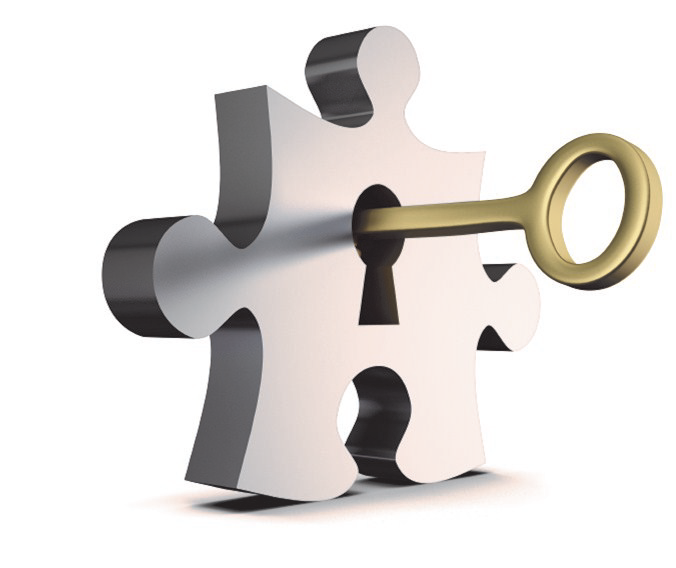 12
[Speaker Notes: Now that we know what the ICC does and who is at the table… How do you move forward to make it a meaningful and productive council?]
LEAD AGENCIES NEED SICC SUPPORT AND PARTNERSHIP MORE THAN EVER
8/12/2016
Challenge:  to maintain an appropriate balance between quality and compliance in context of  states’ current fiscal situations
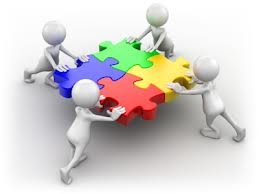 13
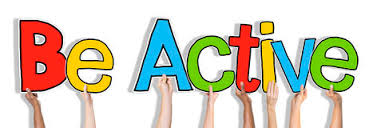 8/12/2016
Does your state have an active and involved SICC? If not ….
14
Steps in organizing an interagency council
8/12/2016
Clarify the purpose of the interagency council (does your ICC have a mission or vision statement?)
Determine the geographical boundaries or service area (is it representative?)
Define the target population (0-3, 0-5, 0-8?)
Identify the agencies that are critical to delivery of services (in addition to the mandated SICC positions)
Identify the agency representatives to invite (In your state, is this a role of the SICC or of the Governor/Governor’s office?)
Select the appropriate method for inviting agency representatives (who has been appointed and who will do the outreach to potential members?)
Select the site and time for meetings (are they convenient; accessible?)
Plan the agenda for the meeting (is there an executive committee or a steering committee to develop the agenda?)
15
For your SICC: Which of these are complete? Which remain? Which can this group accomplish? Which “belong” to someone else?
Working towards collaboration…
8/12/2016
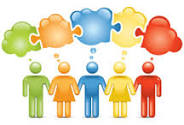 16
Possible Member Roles and Responsibilities
8/12/2016
Represent your stakeholder group – bring and share information
Be aware of potential collaborative opportunities
Attend and participate in meetings – this is critical! Inform the Council chairperson or SICC staff if you will be unable to attend
Participate in committees or task groups established by the Council
Consider signing a yearly conflict of interest statement – No member of the council shall cast a vote on any matter that is likely to provide a direct financial benefit to that member or otherwise give the appearance of a conflict of interest under State law.
    IDEA - Building The Legacy of IDEA 2004
17
Representing a stakeholder group
8/12/2016
18
[Speaker Notes: Sec. 641 STATE INTERAGENCY COORDINATING COUNCIL.
(a) Establishment.-- 
(1) In general.--A State that desires to receive financial assistance under this part shall establish a State interagency coordinating council. 
(2) Appointment.--The council shall be appointed by the Governor. In making appointments to the council, the Governor shall ensure that the membership of the council reasonably represents the population of the State. 
(3) Chairperson.--The Governor shall designate a member of the council to serve as the chairperson of the council, or shall require the council to so designate such a member. Any member of the council who is a representative of the lead agency designated under section 635(a)(10) may not serve as the chairperson of the council. 
(b) Composition.-- 
(1) In general.--The council shall be composed as follows: 
(A) Parents.--Not less than 20 percent of the members shall be parents of infants or toddlers with disabilities or children with disabilities aged 12 or younger, with knowledge of, or experience with, programs for infants and toddlers with disabilities. Not less than 1 such member shall be a parent of an infant or toddler with a disability or a child with a disability aged 6 or younger. 
(B) Service providers.--Not less than 20 percent of the members shall be public or private providers of early intervention services. 
(C) State legislature.--Not less than 1 member shall be from the State legislature. 
(D) Personnel preparation.--Not less than 1 member shall be involved in personnel preparation. 
(E) Agency for early intervention services.--Not less than 1 member shall be from each of the State agencies involved in the provision of, or payment for, early intervention services to infants and toddlers with disabilities and their families and shall have sufficient authority to engage in policy planning and implementation on behalf of such agencies. 
(F) Agency for preschool services.--Not less than 1 member shall be from the State educational agency responsible for preschool services to children with disabilities and shall have sufficient authority to engage in policy planning and implementation on behalf of such agency. 
(G) State medicaid agency.--Not less than 1 member shall be from the agency responsible for the State medicaid program. 
(H) Head start agency.--Not less than 1 member shall be a representative from a Head Start agency or program in the State. 
(I) Child care agency.--Not less than 1 member shall be a representative from a State agency responsible for child care. 
(J) Agency for health insurance.--Not less than 1 member shall be from the agency responsible for the State regulation of health insurance. 
(K) Office of the coordinator of education of homeless children and youth.--Not less than 1 member shall be a representative designated by the Office of Coordinator for Education of Homeless Children and Youths. 
(L) State foster care representative.--Not less than 1 member shall be a representative from the State child welfare agency responsible for foster care. 
(M) Mental health agency.--Not less than 1 member shall be a representative from the State agency responsible for children's mental health. 
(2) Other members.--The council may include other members selected by the Governor, including a representative from the Bureau of Indian Affairs (BIA), or where there is no BIA- operated or BIA-funded school, from the Indian Health Service or the tribe or tribal council. 
(c) Meetings.--The council shall meet, at a minimum, on a quarterly basis, and in such places as the council determines necessary. The meetings shall be publicly announced, and, to the extent appropriate, open and accessible to the general public. 
(d) Management Authority.--Subject to the approval of the Governor, the council may prepare and approve a budget using funds under this part to conduct hearings and forums, to reimburse members of the council for reasonable and necessary expenses for attending council meetings and performing council duties (including child care for parent representatives), to pay compensation to a member of the council if the member is not employed or must forfeit wages from other employment when performing official council business, to hire staff, and to obtain the services of such professional, technical, and clerical personnel as may be necessary to carry out its functions under this part. 
(e) Functions of Council.-- 
(1) Duties.--The council shall-- 
(A) advise and assist the lead agency designated or established under section 635(a)(10) in the performance of the responsibilities set forth in such section, particularly the identification of the sources of fiscal and other support for services for early intervention programs, assignment of financial responsibility to the appropriate agency, and the promotion of the interagency agreements; 
(B) advise and assist the lead agency in the preparation of applications and amendments thereto; 
(C) advise and assist the State educational agency regarding the transition of toddlers with disabilities to preschool and other appropriate services; and 
(D) prepare and submit an annual report to the Governor and to the Secretary on the status of early intervention programs for infants and toddlers with disabilities and their families operated within the State. 
(2) Authorized activity.--The council may advise and assist the lead agency and the State educational agency regarding the provision of appropriate services for children from birth through age 5. The council may advise appropriate agencies in the State with respect to the integration of services for infants and toddlers with disabilities and at-risk infants and toddlers and their families, regardless of whether at-risk infants and toddlers are eligible for early intervention services in the State. 
(f) Conflict of Interest.--No member of the council shall cast a vote on any matter that is likely to provide a direct financial benefit to that member or otherwise give the appearance of a conflict of interest under State law.]
Possible ICC roles
8/12/2016
19
[Speaker Notes: Samples from states on work done by the ICC or committees of the ICC]
Possible ICC roles
8/12/2016
20
Possible ICC roles
8/12/2016
21
Potential Roles of the Part C Coordinator/Lead Agency Administrator
8/12/2016
Supports the SICC in carrying out their functions and responsibilities
Serves in an ad hoc capacity – non-voting member 
Assists with developing the agenda
Reports on topical issues and priorities
Provides a State-of-State/LA report at SICC meetings
Reports on and seeks input for State Performance Plan and Annual Performance Report
Reports on Level of Determination for State and local programs
Reviews and comments on the SICC annual report 
Updates the SICC on State, regional, and Federal issues
Assists in identifying SICC priorities and goals
Provides administrative support and/or funds for the SICC
22
Collaboration and connections are essential elements of success
8/12/2016
Collaboration is a way of thinking and relating, a philosophy, a paradigm shift, an attitude change. It requires a set of behaviors, beliefs, attitudes, and values. The result is a sense of shared ownership, shared responsibility, shared success.Bishop, K.K. (1993) Family/Professional Collaboration 
for Children with Special Health Needs and
 Their Families (Monograph), Burlington, 
Vermont: Department of Social Work, 
University of Vermont, pg. 11-12.
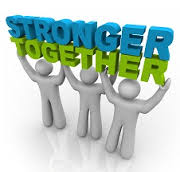 23
8/12/2016
Interagency Collaboration CAN be achieved – through strong leadership and active member participation
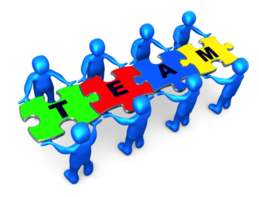 24
YOU are the leaders on your SICC!
8/12/2016
Great 
leaders don’t set out to be a leader… They set out to make a difference. It’s never about the role – always about the goal.
Leadership is the capacity to translate vision into reality.
Warren Bennis
You can do what I cannot do. I can do what you cannot do. Together we can do great things.
Mother Teresa
Coming together is a beginning, staying together is progress, and working together is success.~ Henry Ford
A genuine leader is not 
a searcher for consensus but a molder of consensus.
Martin Luther King, Jr.
25
6 Practices of Collaborative Leadership
8/12/2016
Assess the Environment
Create Clarity
Build Trust and Safety
Share Power and Influence
Develop People
Self-Reflect
26
Why can interagency collaboration be confusing or difficult? Sometimes due do differing goals and focus
8/12/2016
27
8/12/2016
Structure is important …
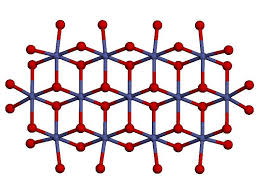 28
Creating Structure Can Be Useful
8/12/2016
Bylaws
Robert’s Rules of Order
Standard Operating Procedures
Understanding your State’s Open Meeting Laws
29
Procedures for the ICC
8/12/2016
These general meeting procedures should be implemented by all ICCs
The council shall meet at least quarterly and in such places as it deems necessary. The meetings must –
Be publicly announced sufficiently in advance of the dates they are to be held to ensure that all interested parties have an opportunity to attend
Be open and accessible to the public
Interpreters for persons who are deaf or hard of hearing and other necessary services must be provided at council meetings, both for council members and participants. The council may use funds under this part to pay for these services.
30
Procedures for the ICC, cont.
8/12/2016
All council meetings and agenda items must be announced enough in advance of the meeting to afford interested parties a reasonable opportunity to attend. Meetings must be open to the public
Official minutes must be kept of all council meetings and must be made available on request.
By July 1 of each year, the Interagency Coordinating council shall submit an annual report of advice and suggestions to the Governor and/or Lead Agency.
31
Are these procedures in line with how your ICC functions?
[Speaker Notes: Samples of ICC reports, is this a formal document or is this just an annual update?]
SICC Committees
8/12/2016
Examples
Executive
Membership
Child Find/Public Awareness
Personnel Development
Advocacy
Fiscal

  What committees do you currently have? 

And

What committees do you believe your ICC needs?
32
Ground Rules for SICC Meetings
8/12/2016
Treat others with respect 
Build trust – to know you are trusted and trust others
We are less likely to change a position when we are asked to defend it.
Successful interagency coordination, cooperation, and collaboration requires a commitment to make it work and a willingness to try new ideas, to 
  be creative, and to share
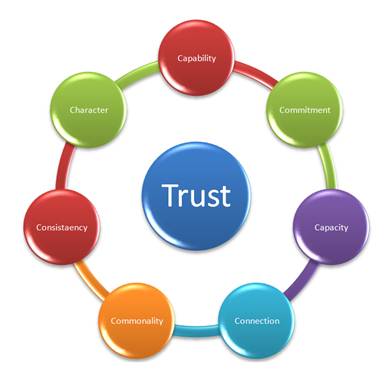 33
8/12/2016
Stakeholder input is Critical…
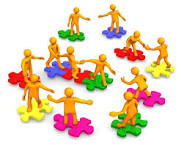 34
Who are YOUR stakeholders?
For whom are YOU stakeholders?
8/12/2016
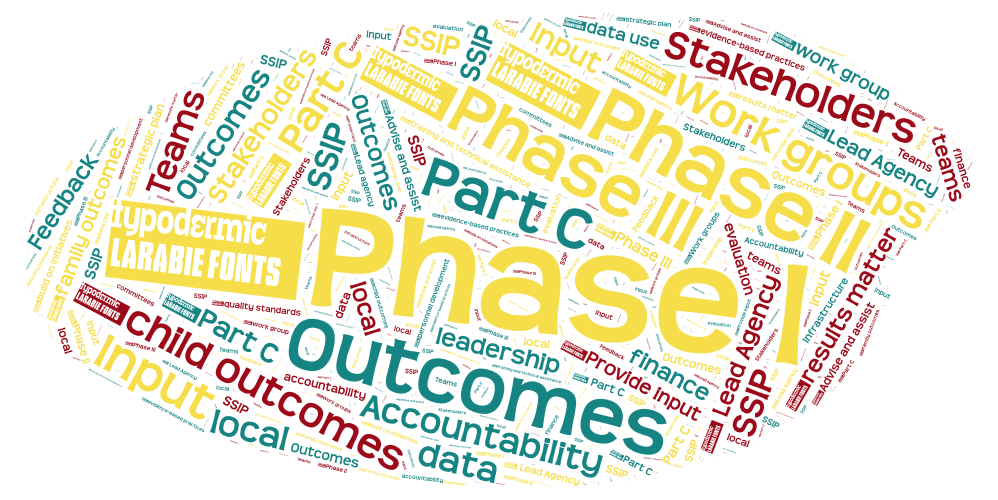 35
Ground Rules for Public Comment
Provide notice to the public in advance of the ICC meeting.
Specify a consistent time on the agenda for public comment.
Set aside approximately 30 minutes on the agenda for public comments.
Limit public comment to no more than 5 minutes/individual.
Public comment can be verbal or sent in written form to be read by the council chairperson.
Caution individuals giving public comment to be factual and objective. Avoid using names of children or program/agency staff. Maintain confidentiality and privacy standards.
Mention to those providing comments that their input will be taken under advisement as the council addresses its priority issues.
Do not interrupt the speaker during his/her 5 minutes. Ask clarifying questions after the speaker is finished.
Provide a verbal or visual cue 1 minute before the speaker’s time is up.
Provide an opportunity for individuals who cannot be physically present to call in on an cost-free teleconference line during the 30-minute comment period.
8/12/2016
36
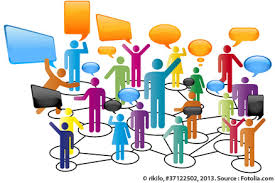 8/12/2016
What Makes your SICC Work?
37
Characteristics of Effective ICCs
8/12/2016
Dual focus – policies and services
Problem-solving or action group
Includes:
Family members
Primary service providers
Management representatives
Consistent attendance/representation
Equal partnership among all members
Consistent leadership
Well-defined goals
Group cohesiveness
Established meeting procedures and times
Set agenda
38
Areas of ICC involvement – what are some activities your ICC might undertake?
8/12/2016
Information exchange
Public awareness
Screening and identification
Case management
Referral and transition
Program delivery
Parent involvement
Staff development
Program evaluation
39
The focus should always be on advising and assisting the Lead Agency. The current focus is…
8/12/2016
40
National Focus: SPP/APR
8/12/2016
SPP/APR = State Performance Plan/Annual Performance Report
First SPP was developed by each state in 2005
APRs were completed yearly by each state and covered data from the previous FFY (Federal Fiscal Year) – e.g., the APR submitted February 2016 reported data from FFY 2014 – 2015 (July 2014 through June 2015)
States submitted combined NEW SPP/APR – February 2016
41
[Speaker Notes: Does your ICC have the SPP/APR on the Agenda?
How is your state’s ICC agenda connected to the  SPP/APR

Does your ICC have the Part C Application on the agenda?

Do you develop a strategic plan for your ICC, or something similar? Action Plan?]
Compliance Indicators – Part C
8/12/2016
C1 – Timely Provision of Services
C7 – 45-day Timeline (timeliness of IFSP process)
C8 – Early Childhood Transition (A, B, C)
42
Results (Performance) Indicators
8/12/2016
C2 – Services in Natural Environment
C3 – Early Childhood Child Outcomes (A, B, C)
C4 – Family Involvement (A, B, C)
C5 – Child Find, Birth to 1
C6 – Child Find, Birth to 3
C9 – Resolution Sessions
C10 – Mediation
C11 – State Systemic Improvement Plan
43
What does “compliance” mean?
8/12/2016
State’s target MUST be 100%
Affects State’s “Determination”
Meets requirements
Needs assistance
Needs intervention
Needs substantial intervention
State must report all non-compliance
44
What does “results” mean?
8/12/2016
State sets its own targets, based upon stakeholder input
Affected each State’s Part C Lead Agency’s  “Determination” – released June 2016
State must report all non-compliance
Receiving increased focus from OSEP
45
Outcomes, results, accountability = Results Driven Accountability (RDA)
8/12/2016
The focus has shifted to improving outcomes for all children and youth, and accountability is intensifying at multiple levels
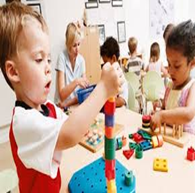 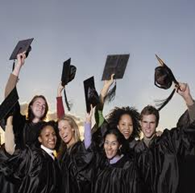 46
RDA’s 3 Components:
8/12/2016
State Performance Plan/Annual Performance Reports (SPP/APR)
Determinations, which reflect state performance on results, as well as compliance.
Differentiated monitoring and support for all states, but especially low performing states.
47
Core Principles of RDA
8/12/2016
The following Core Principles underlie and will guide OSEP’s RDA work:
Principle 1: Partnership with stakeholders
Principle 2: Transparent and understandable to educators and families
Principle 3: Drives improved results
Principle 4: Protects children and families
Principle 5: Differentiated incentives and supports to states
Principle 6: Encourages states to target resources and reduces burden
Principle 7: Responsive to needs
48
Determinations
OSEP makes states’ (or territories’) determinations, based upon both compliance and results data from each state or territory
Announced June 29th this year
30 states Met Requirements
3 states Need Assistance (1 year)
22 states Need Assistance (2 or more consecutive years)
1 state Needs Intervention
http://www2.ed.gov/fund/data/report/idea/sppapr.html
And 
https://osep.grads360.org/#program/idea-part-c-profiles
8/12/2016
49
Determinations
8/12/2016
States must now make determinations of local programs, considering:
Performance on compliance indicators;
Whether data submitted by LEAs or EIS programs are valid, reliable, and timely;
Uncorrected noncompliance from other sources; and
Any audit findings.
50
States’ Focus
8/12/2016
Submitted progress report on SPP/APR
Stakeholder input for multiple Indicators was required
Might have different groups of stakeholders for different tasks
Submitted February 1, 2016
Intense focus on Indicator C11 – SSIP
Phase II submitted April 1, 2016
Phase III to be submitted in 2017
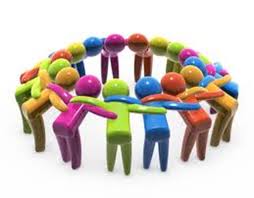 51
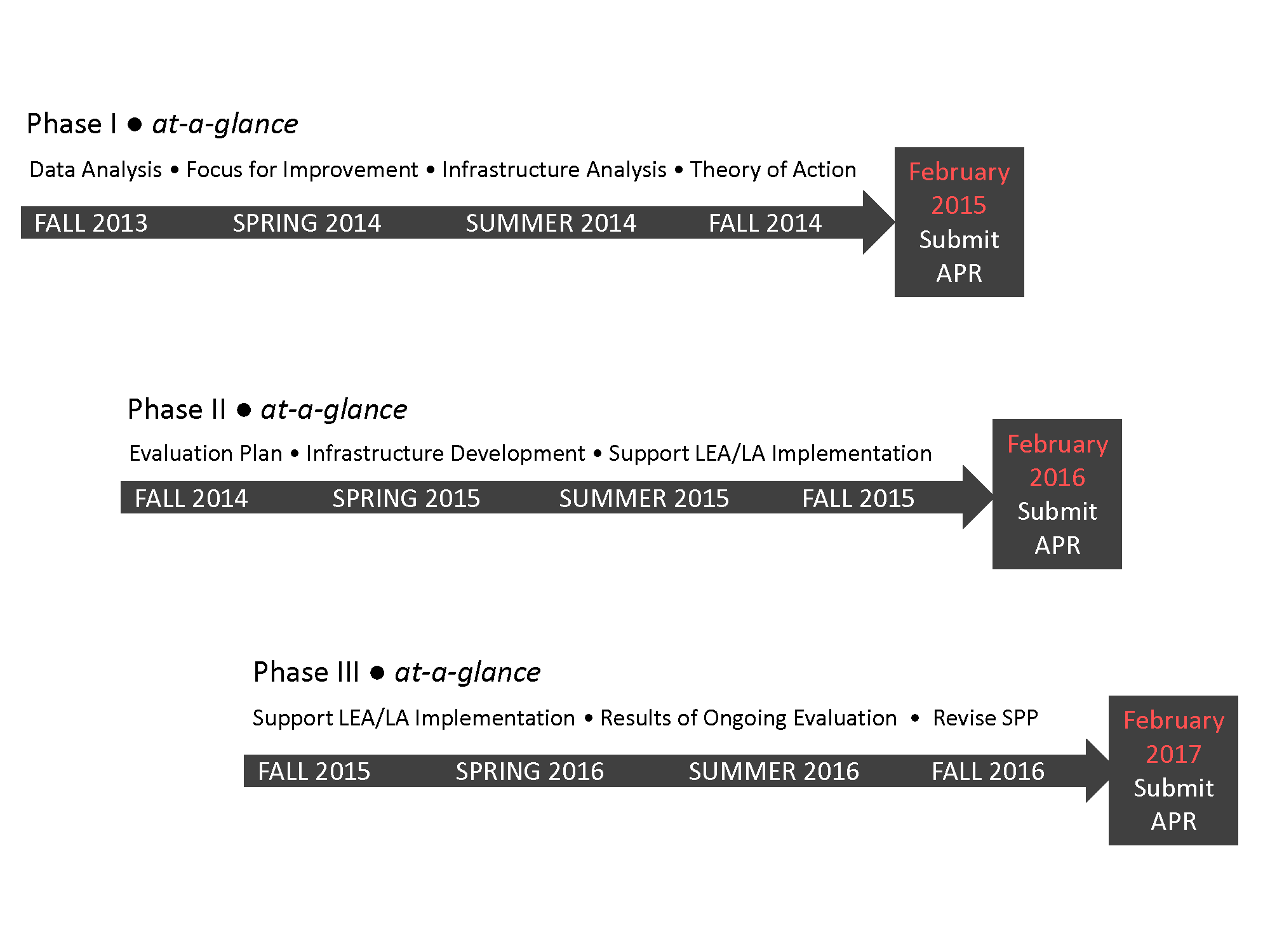 SSIP due 4/15
8/12/2016
SSIP due 4/16
52
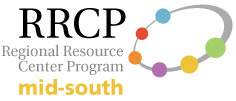 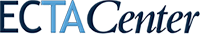 [Speaker Notes: The proposed SSIP is to be developed in 2 phases and then implemented in a third phase that occur over the new APR reporting period of 2015-2020. Phase III continues thru 2020. Will focus mostly on Phase 1 today since that’s our task between now and February 1, 2015.]
Proposed SSIP Activities by Phase
8/12/2016
53
[Speaker Notes: States have now completed Phase I SSIP activities and have either already initiated or are ready to implement Phase II. The focus of Phase II is on building State capacity to support EIS programs and/or EIS providers with the implementation of evidence-based practices that will lead to measureable improvement in the State-identified result(s) for infants and toddlers with disabilities.  Phase II builds on the data and infrastructure analyses, coherent improvement strategies, and the theory of action developed in Phase I.  The plan developed in Phase II includes the activities, steps and resources required to implement the coherent improvement strategies, with attention to the research on implementation, timelines for implementation and measures needed to evaluate implementation and impact on the State-identified result(s) for infants and toddlers with disabilities.  The multi- year plan must include 3 parts:
Infrastructure Development
Supports for EIS programs/LEAs in Implementing Evidence-based practices
Evaluation Plan
This plan is the basis for implementation and evaluation that occurs in Phase III.]
Additional Focus for States
8/12/2016
Infrastructure development/improvement
    Governance (GV)
    Finance (FN)
    Personnel/Workforce (PN)
    Data System (DS)
    Accountability & Quality Improvement (AC)
    Quality Standards (QS)
Evaluation
Quality services
Evidence-based practices
Family and provider satisfaction
Child and family outcomes
54
Quality Services
8/12/2016
Improved results for all children and families
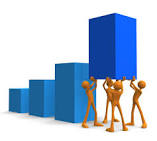 55
What is the current focus for your Lead Agency?
How does this affect the work of your SICC?
What are the issues facing your SICC ?
8/12/2016
In the next year?
In the next 3-5 years?
57
What Are Your Questions?Thank you!
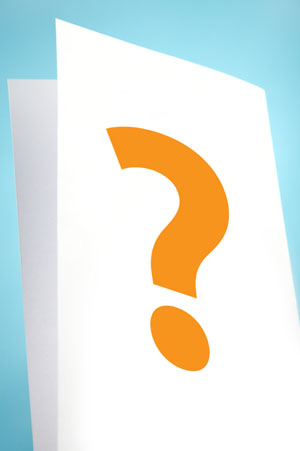 The C in Part C is for …
8/12/2016
Change
Complexity
Chaos
Crisis
CHILDREN
59
[Speaker Notes: SSIP reminds us that Part C is about children!]
Remember what it’s all about!
8/12/2016
http://draccess.org/videolibrary/harperhope.html
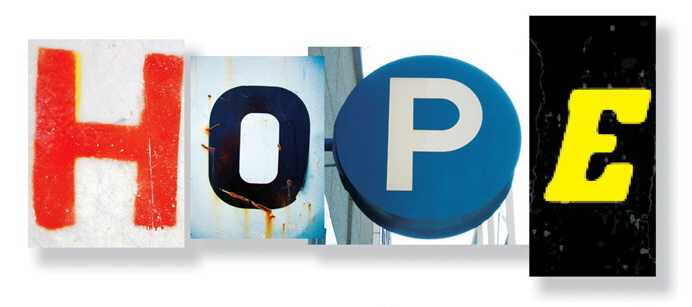 60
Additional resources:
8/12/2016
SICC/SAP Network website https://www.stateadvisorypanel.org/ 
State ICC Overview http://ectacenter.org/~pdfs/pubs/SICCoverview.pdf
Interagency Coordination  (Includes laws and Memorandums of Agreements) http://ectacenter.org/topics/intercoord/icc.asp
OSEP Policy Letters of Clarification Related to Part C and Section 619 http://ectacenter.org/idea/clarfctnltrs.asp
Grads 360 SPP/APR resources https://osep.grads360.org/#program/spp-apr-resources
61
Questions?
8/12/2016
Contact us:
Sharon Ringwalt
sharon.ringwalt@unc.edu
Judy Sweet
Judy.swett@pacer.org
Siobhan Colgan
Siobhan.colgan@unc.edu
Darla Gundler
gundler@live.com
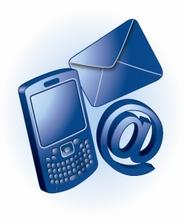 62